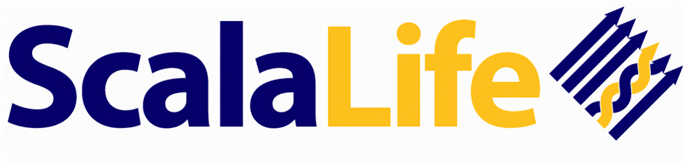 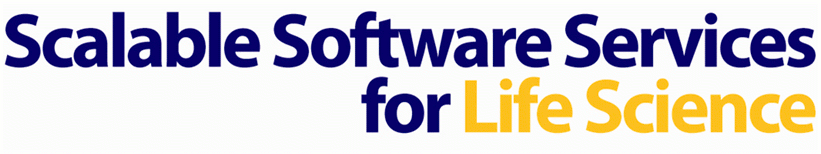 Erwin Laure & Lilit Axner
KTH-PDC
(WP1)
3/15/11
Barcelona
WP1 general procedures
Established the infrastructure and procedures to manage the project and are so far working satisfactory. 

Identified members of the EB, setup of mailinglists, web repositories, and procedures for deliverable review. 

The EB meets every fortnight via phone-conference and the minutes are on the web http://www.scalalife.eu/node/74
Issue: get deputy WP leaders active 

The EB meetings are preceded by PO meetings where the project director, the project manager, the technical director, and the financial officer prepare the following EB meeting and any other matters arising.
2
3/15/11
Barcelona
WP Leadership
3
3/15/11
Place
WP1 Achievements
All deliverables due during the first half year have been submitted to EC on time. 

The pre-payment has been received and distributed to partners according to the CA. 

A MoU has been signed with the ERINA+ project. 
The first collaborative visit was on March14th with Erina+ to define the focus of the collaboration and future action plan.

Identified Gender Action programs we could participate to
4
3/15/11
Barcelona
WP1 Arising Issues – PM spenditure
The current effort spending profile is about 50% of a hypothetical flat spending profile. This has been analyzed in detail by the EB and most of the effort is inline with usual start-up delays and tasks that started only later in the project.
5
3/15/11
Barcelona
WP1 Arrising Issues – PM spenditure
A slight concern remains with the effort spent by OeRC and the potential bottleneck introduced by focusing all effort on one person at the moment. It would probably increase efficiency if OeRC tasks could be spread among more persons.
6
3/15/11
Barcelona
The first draft ready and sent for review to two a priori defined reviewer-partners.
The two weeks review communication period between two reviewer-partners and the responsible partner.
WP1 Arising Issues – Review of deliverables
One Month Prior to Submission to EC
The second draft ready and sent to PMB for one week review process.
Week 1
The last justifications and finalization of the Deliverable. Submission to EC.
Week 2
Week 3
Week 4
Do we need to improve this procedure?
7
3/15/11
Barcelona
WP1 Arrising Issues – Keep Deadlines!
4 Deliverables and 7 Milestones due in August
Plus Annual Reports and Review preparation!
8
3/15/11
Barcelona
WP1 Proposed internal deadlines
9
3/15/11
Barcelona
WP1 Arrising Issues – Planning and Communication
We have a new EC project officer - Timothy Heap 
(no picture yet)

Web page is currently in the process of reshape.

The long term maintenance of the webpage is at risk as LRZ doesn’t seem to be in a position to guarantee long term maintenance and swift installation of bugfix releases.

Several partners need to improve their internal communications, particularly Synective wrt reporting, and KTH wrt WP3/4/5 discussions. 
ScalaLife-tech mailinglist mostly dormant!
10
3/15/11
Barcelona
WP1 actions in progress
We plan to examine the methodology of Erina+ and see if they can provide useful input to the ScalaLife sustainability and business plan.

We have been approached by INCF, the International Neuroinformatics Coordination Facility (http://www.incf.org) and are in the process to further define potential future collaborations. To this end a MoU will be drafted that will be made available to the PMB after approval by the EB. 

We have contacted the Project Officer for potential review dates to be able to start planning.
11
3/15/11
Barcelona
WP1 actions in progress
Look into the possible collaboration within sustainability plan with PRACE and EGI projects. Sketch MoUs.

Start actual implementation of the gender equality planning. The possible initiatives ahve been proposed by partners.  A clear time-plan needs to be made and executed.

Application to CECAM
12
3/15/11
Barcelona
WP1 Gender Action Plan
http://www.lrz.de/wir/newsletter/2010-04/#GirlsDay2010amLeibnizRechenzentrum – Date and how?

http://www.badw.de/aktuell/pressemitteilungen/archiv/2009/PM_12_2009/index.html - Date and how?

http://www.ilovebits.fib.upc.edu/ilovebits-en/girls-for-bits.html -Date and how?

http://www.cc4g.net/ - Date and how?

http://www.kth.se/csc/samverkan/digigirlz/digigirlz-1.25151 - Date and how?
13
3/15/11
Barcelona
WP1 actions in progress
Questions and Discussions
14
3/15/11
Barcelona